Cabot Options Institute FundamentalsSubscriber-Exclusive Webinar
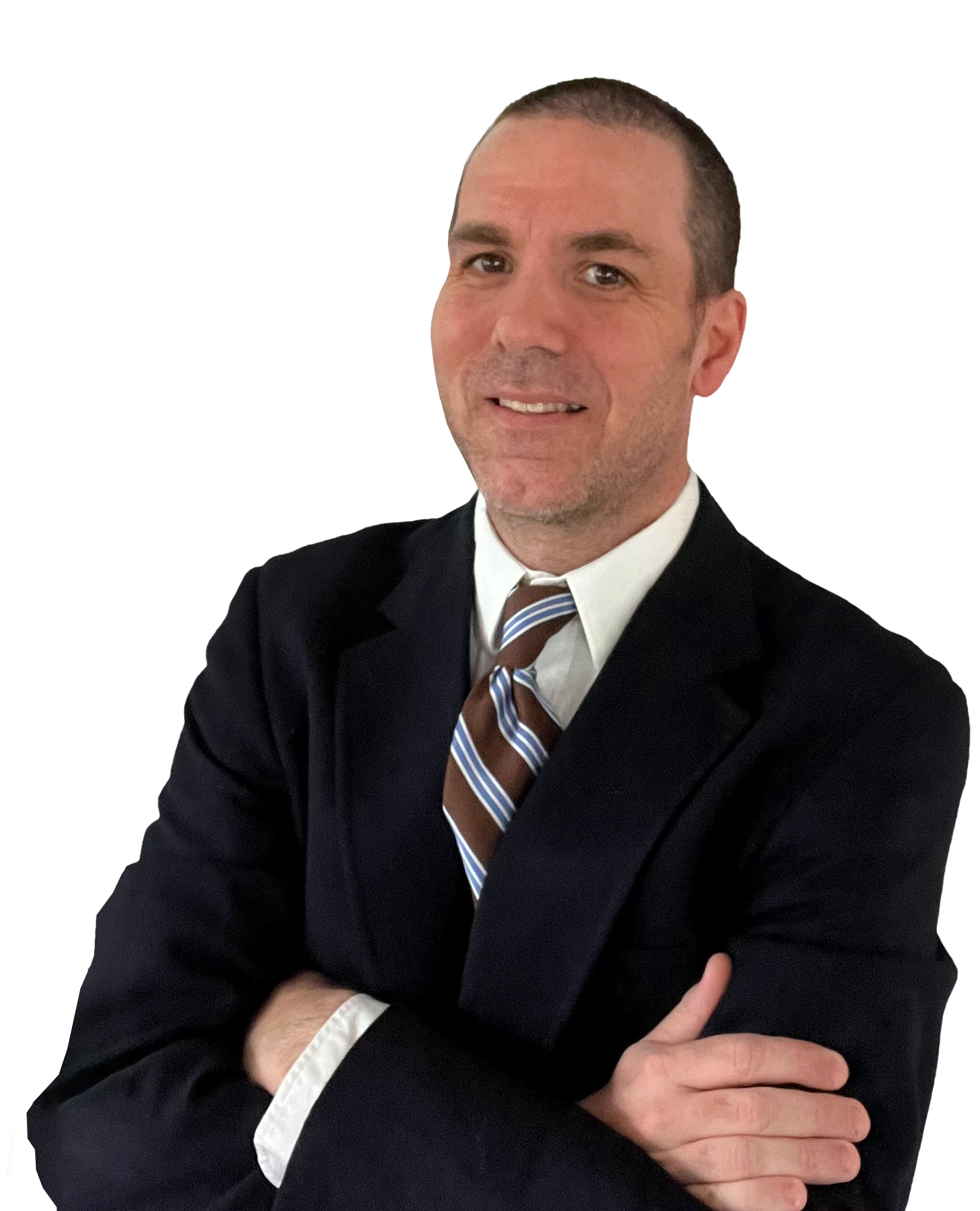 Andy Crowder, Chief Options Strategist Cabot Options Institute
Over the Next Hour
How We’ll Make You Money
The Five Main Strategies
Our Approach
Questions and Answers 
Real-Time Trades
The Five Main Strategies
The Five Strategies
Dalio’s All-Weather Strategy
  Swensen’s Yale Endowment Portfolio
  Dogs of the Dow
  O’Shaughnessy’s Growth-Value Portfolio
  Buffett’s Patient Investor
[Speaker Notes: The five strategies are as follows:]
Passive Strategies
Dalio’s All-Weather Strategy
  Swensen’s Yale Endowment Portfolio
  Dogs of the Dow
Passive Strategies: All-Weather
Positions
  iShares 20+ Year Treasury Bond ETF (TLT)
  iShares 7-10 Year Treasury Bond ETF (IEF)
  Invesco DB Commodity Index Tracking Fund (DBC)
  SPDR Gold Trust (GLD)
  Vanguard Total Stock Market ETF (VTI)
Passive Strategies: Yale Endowment
Positions

  SPDR S&P 500 ETF (SPY)
  iShares MSCI Emerging Market ETF (EEM)
  Vanguard Real Estate (VNQ)
  iShares Trust TIPS ETF (TIP)
  iShares trust MSCI EAFE ETF (EFA)
Active Strategies
O’Shaughnessy’s Growth-Value Portfolio
  Buffett’s Patient Investor
Active Strategies: O’Shaughnessy’s Growth-Value
Five to ten positions, with a monthly rebalancing
  The strategy makes sense for value-oriented growth investors 
  Also appropriate for income-oriented investors
  Example of past positions: Chevron (CVX), Exxon (XOM), Dick’s Sporting Goods (DKS), Intel (INTC)
Active Strategies: Buffett’s Patient Investor
Five to ten positions, with a monthly rebalancing
  Focus on companies with strong businesses and good long-term prospects
  Only stocks with a long-term track record are included
  Example of past positions: Apple (AAPL), Tractor Supply (TSCO), Mastercard (MA)
Our Approach
Poor Man’s Covered Calls
Invesco DB Commodity Index Tracking Fund (DBC)
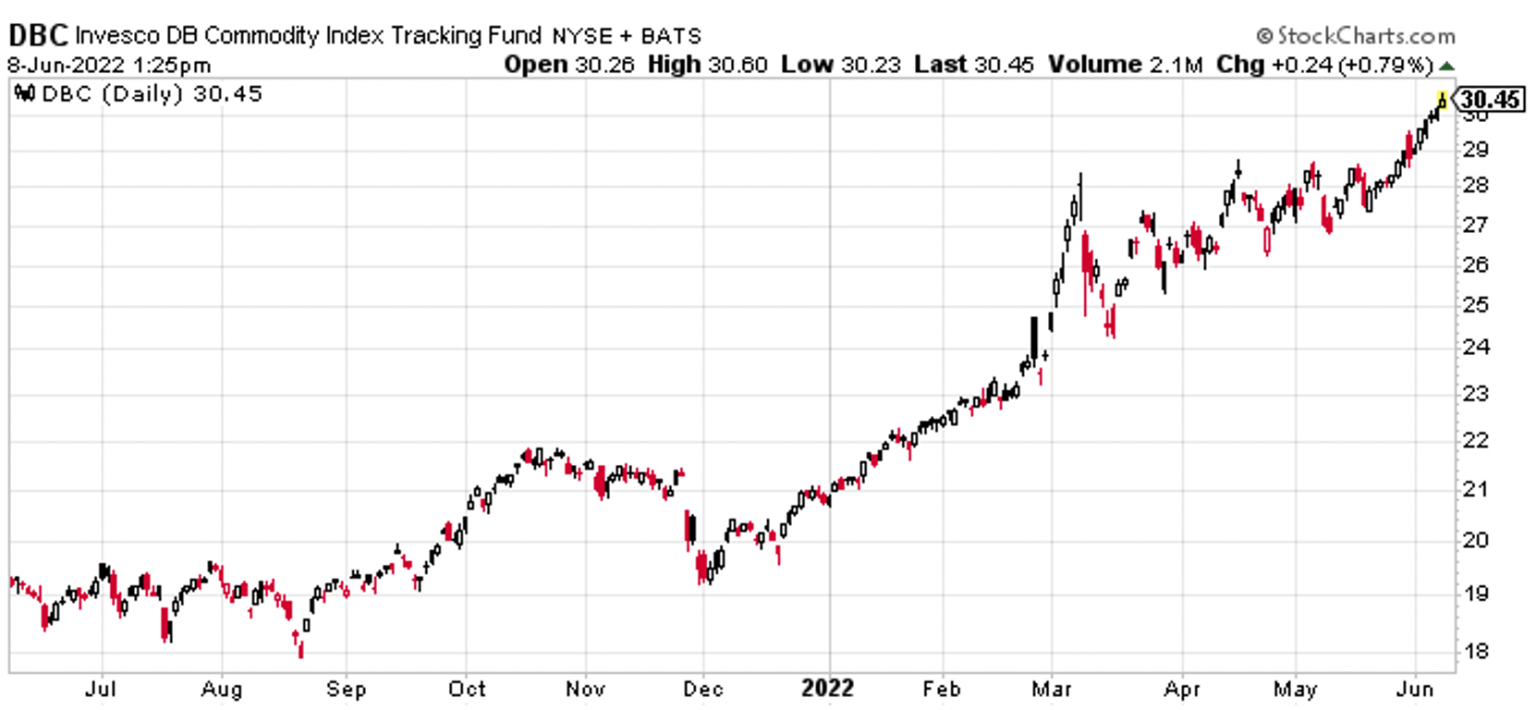 DBC LEAPS
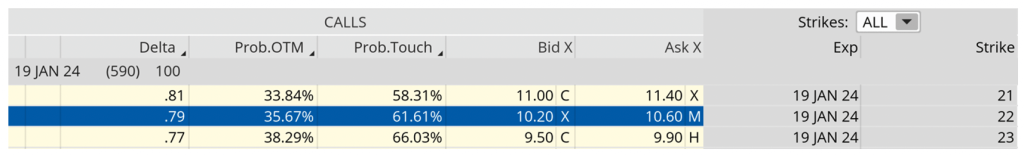 June 8, 2022

The DBC January 19, 2024 call options with 590 days left until expiration and a delta of 0.79, was trading for roughly $10.50.
Selling Near-Term Calls in DBC
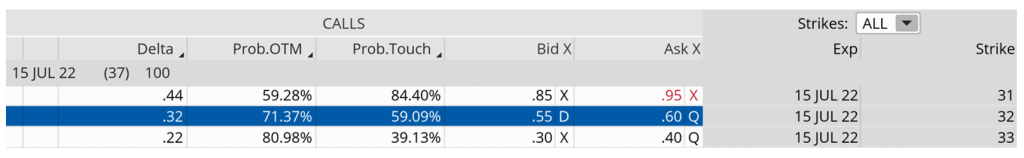 June 8, 2022

The July 15, 2022 call with 37 days left until expiration and a delta of 0.32 is trading for $0.55.
Premium in a High Volatility Environment
My total outlay for the entire position now stands at $9.95, or $995 ($10.50 – $0.55). 
The premium collected is 5.2% over 37 days, or 46.8% annually in premium sold. 
Not a ton of premium on a monthly basis, but remember, we are going out roughly 30 days and using an ETF that has, by most comparisons, a modest level of implied volatility (IV).
LEAPS: January 19, 2024 22 calls (590 dte)
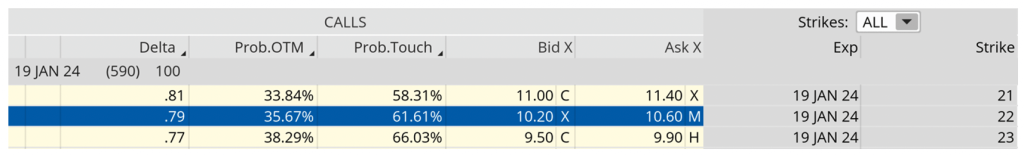 Short Calls: July 15, 2022 32 calls (37 dte)
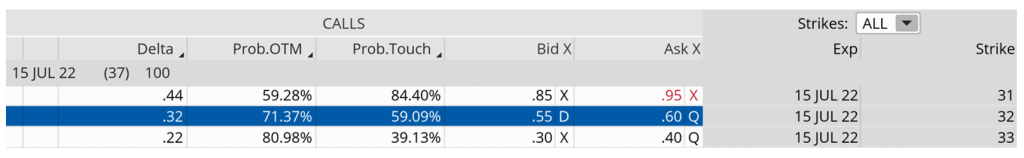 The Trade
Buy to open January 19, 2024, DBC 22 calls for $10.50 (prices may vary, adjust accordingly)

Once that occurs:
Sell to open July 15, 2022, DBC 32 calls for $0.55 (prices may vary, adjust accordingly)
Risk Management
Managing Delta
Current Positions/Portfolios
Questions?